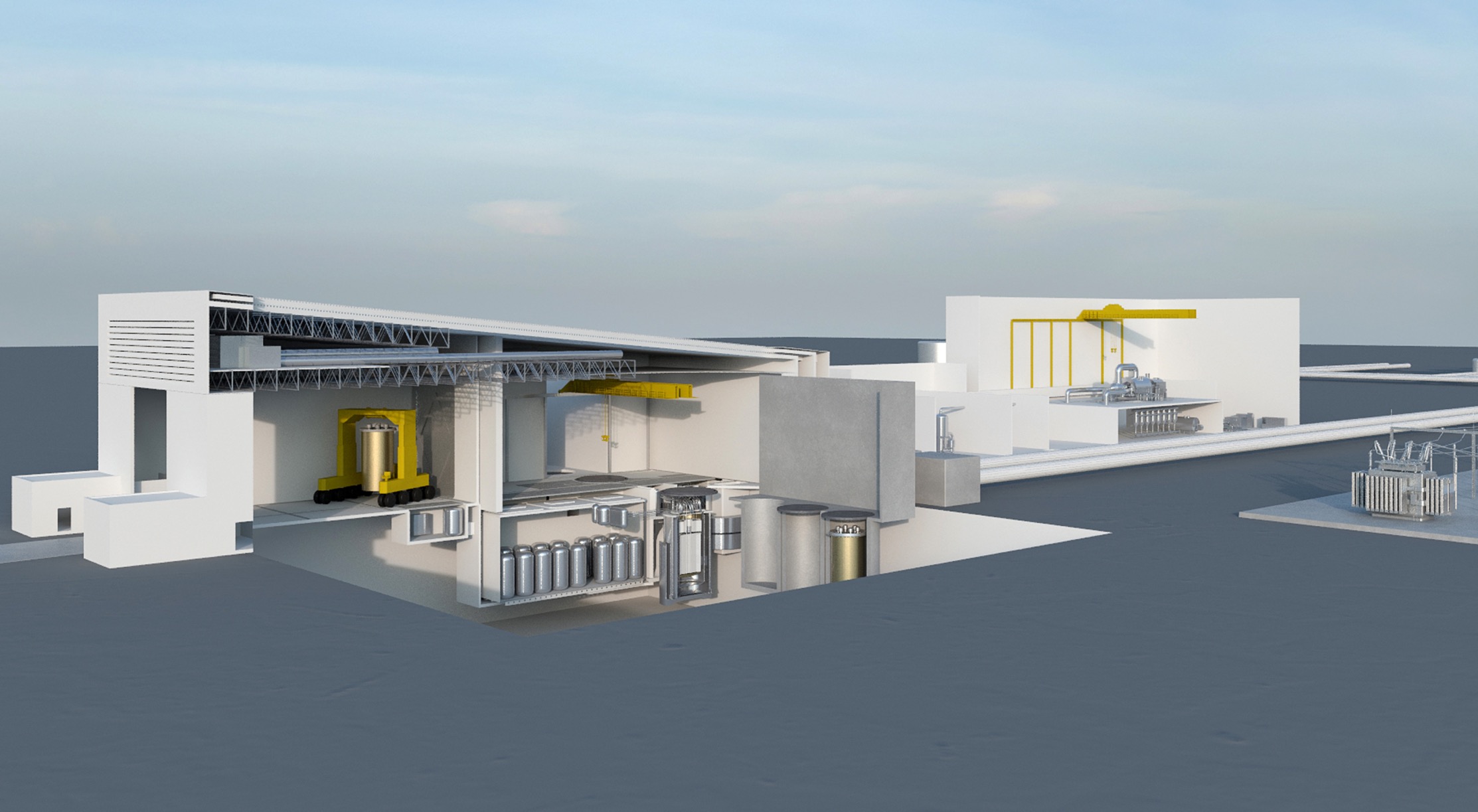 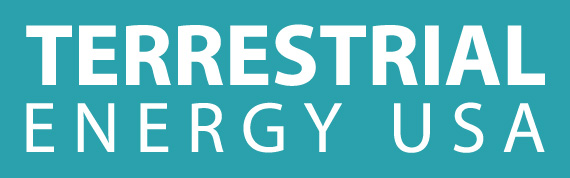 Commercial Deployment of 
TEUSA’s Innovative Gen IV Integral Molten Salt Reactor
“Restoring America’s Nuclear Competitive Edge with the 
Cost Competitive and Highly Reliable IMSR400”
October 2017
 - Private and Confidential -
This Photo by Unknown Author is licensed under CC BY-SA
[Speaker Notes: A picture of the PLANT on the cover emphasizes that this is a COMMERCIAL project, not just a Technology.  
The pic of the PLANT is better than a picture of a reactor.]
TEUSA Core Team
Extensive breadth and depth in prior experience and capabilities with a variety of projects including new nuclear plants and nuclear facilities underpinned with a long history of:

New product development
Systems engineering
Component design
Equipment manufacturing
Nuclear construction
Financial engineering
Project management
[Speaker Notes: Management philosophy as we described it in our Part 2:

To build on the existing skills and knowledge base already present in the participating companies, experienced personnel will be initially assigned into the ProjectCo1 LLC project to ensure that objectives and milestones are met. 

This will give sufficient technical knowledge of the services being provided to competently specify requirements and manage delivery of these services. Over time as the projects are repeated, resources will be recruited to build increased in-house resources and capability. 

This will be delivered through a structured training plan and a program of knowledge transfer which will not only build in-house capability but will also ensure that a scalable molten salt reactor technology and operations knowledge base is established in the US.

Staffing – skinny now, as project evolves and we grow, for standing up the project, have we thought through the skills sets we need and that management will include the necessary planning of necessary manning.]
the Integral Molten Salt Reactor – IMSR®
An Advanced Reactor
Liquid-fueled reactor system - fundamentally different
Proven and demonstrated technology
Ran successfully for over 4 years at Oak Ridge National Laboratory
Canadian and US government support
First and only Advanced Reactor to reach the ‘invitation only’ second stage of US Department of Energy loan guarantee program ($1 Bn)
First Advanced Reactor awarded Canadian government grant (C$6 Mn) from Sustainable Development Technology Canada program
Two US government “Gateway for Accelerated Innovation in Nuclear” (GAIN)     grant awards ($500k) - US Department of Energy
Patents on IMSR® technology in nationalization phase and part of Company’s broader portfolio of IP rights
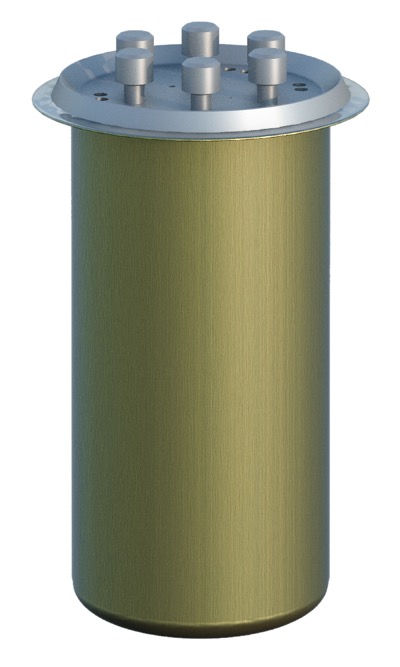 Terrestrial Energy’s key commercial claim: 

IMSR® power plants are a low cost clean energy alternative to fossil fuel combustion and they can be deployed in the 2020s
[Speaker Notes: Private and sovereign capital is today seeking opportunities in Advanced Reactor sector
Est $300 Mn in Terrapower by Bill Gates
$400 Mn by Chinese Government in a sovereign development program
$200 Mn Essel Group investment in LeadCold
$1.5 Bn invested already in US Advanced Reactor Companies
Governments are supporting Advanced Reactor development]
THE INTEGRAL MOLTEN SALT REACTOR (IMSR®)
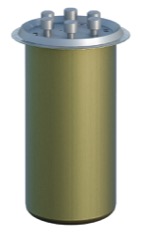 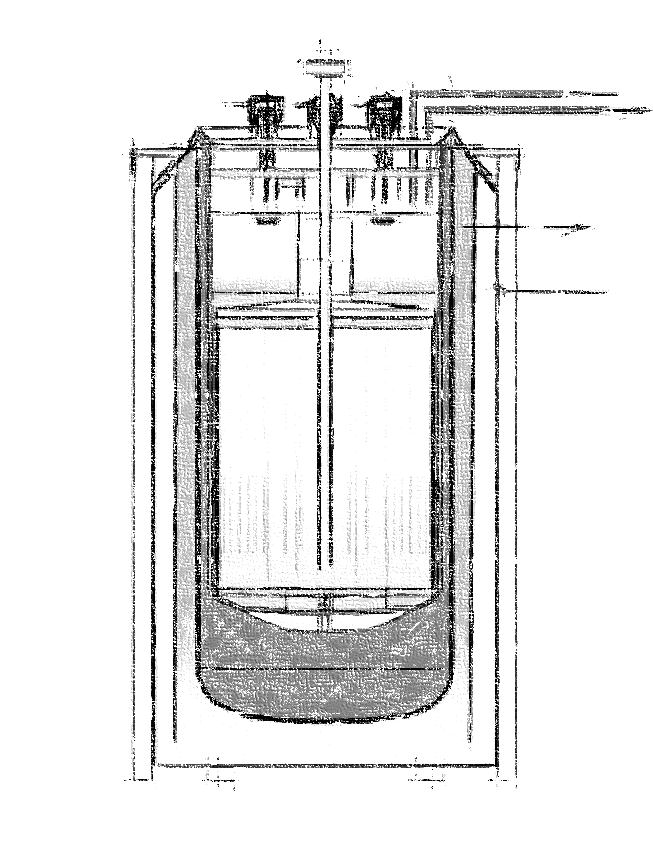 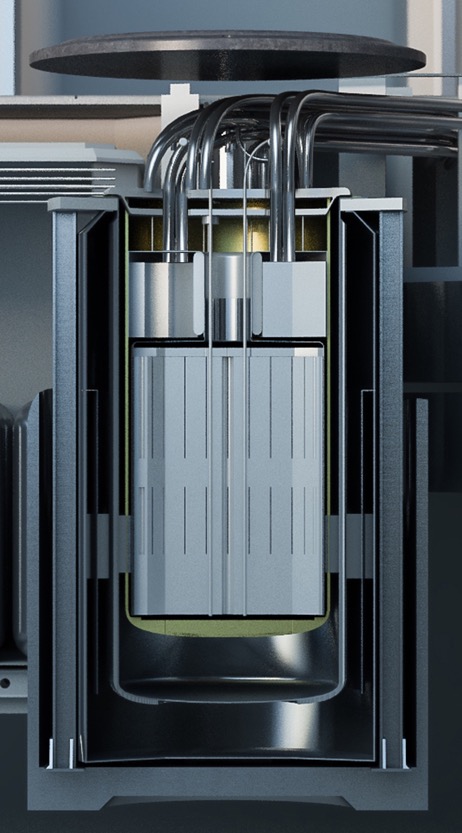 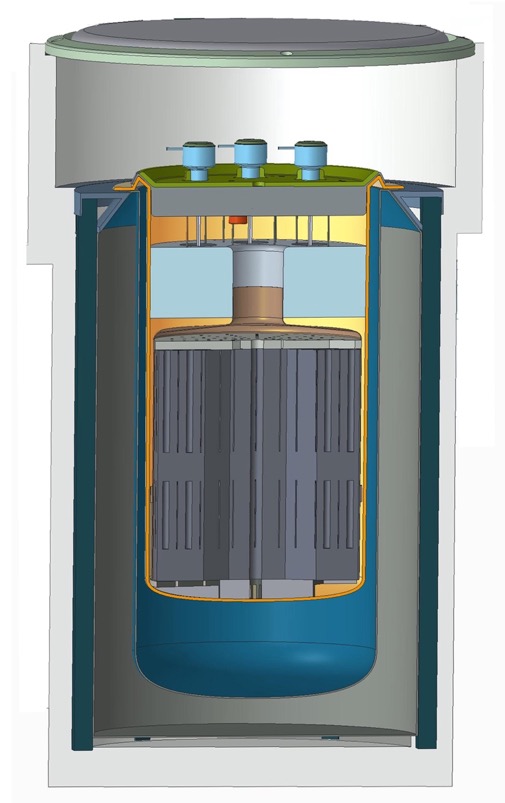 IMSR® Core-unit in Containment and Silo
IMSR® size:
3.6 m x 8 m 
(12 ft x 26.7 ft)
Key innovation is the integration of primary reactor components
Reactor core
Primary heat exchanger
Pumps
..into a sealed reactor vessel within a compact and replaceable unit
For a 7-year operational life 
This integral design promises high industrial value through
Inherent safety
Operational simplicity
High capital recovery
Patent applications filed
Primary Heat Exchanger
Flow of salt
Graphite Moderator
400 MWth Core-unit
Guard Vessel and Containment
Operating Silo
IMSR400 Plant Parameter summary
THE IMSR® CORE-UNIT is A SEALED AND REPLACEABLE REACTOR CORE
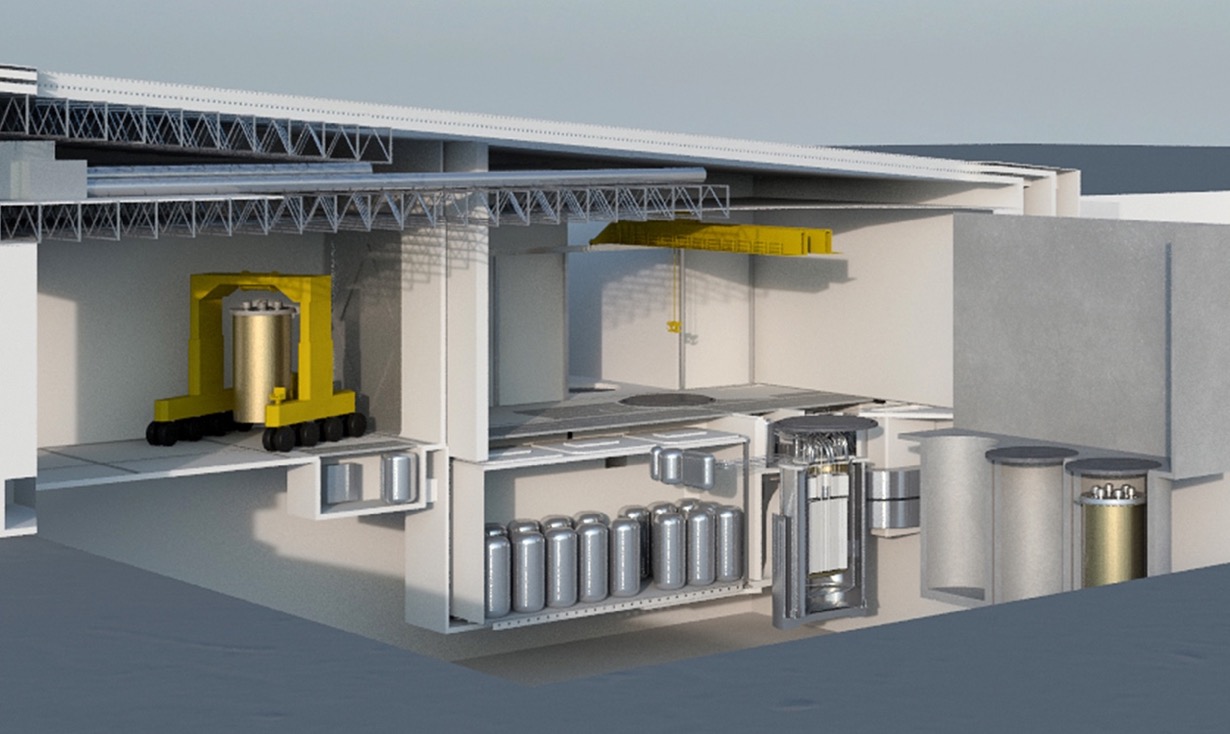 IRVACS (internal reactor vessel auxiliary cooling system)
Storage silo #2
Operating silo B
Operating silo A
Storage silo #1
Spent Fuel 
vault
Storage silo #3
For simple and safe industrial operation
IMSR® PLANT CONSISTS OF NUCLEAR ISLAND & BALANCE-OF-PLANT
IMSR® 
Core-unit
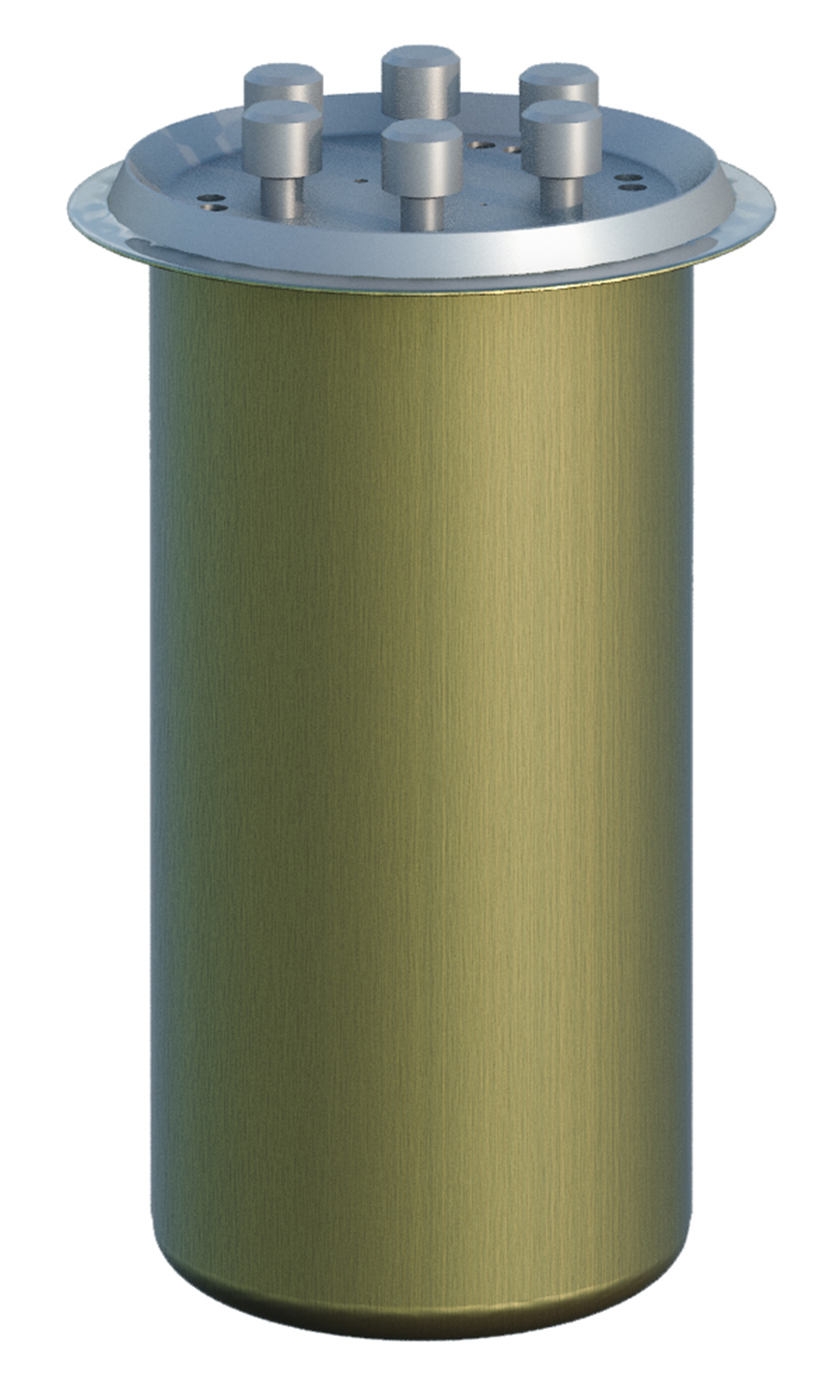 Balance-of-Plant
Nuclear Island
IMSR® Nuclear Island produces 600 oC industrial heat. Balance-of-Plant can be a broad range of industrial applications – not just power provision
IMSR® IS FOR INDUSTRIAL HEAT USE AND ELECTRIC POWER PROVISION
Industrial plant
Thermal storage
Electric power to grid
Thermal power to industrial facilities
IMSR® Nuclear Island produces 600 oC industrial heat 

Balance-of-Plant can be a broad range of industrial applications – not just power provision
IMSR® IS FOR INDUSTRIAL HEAT USE AND ELECTRIC POWER PROVISION
Many non-nuclear industrial activities
Boundary of nuclear activity
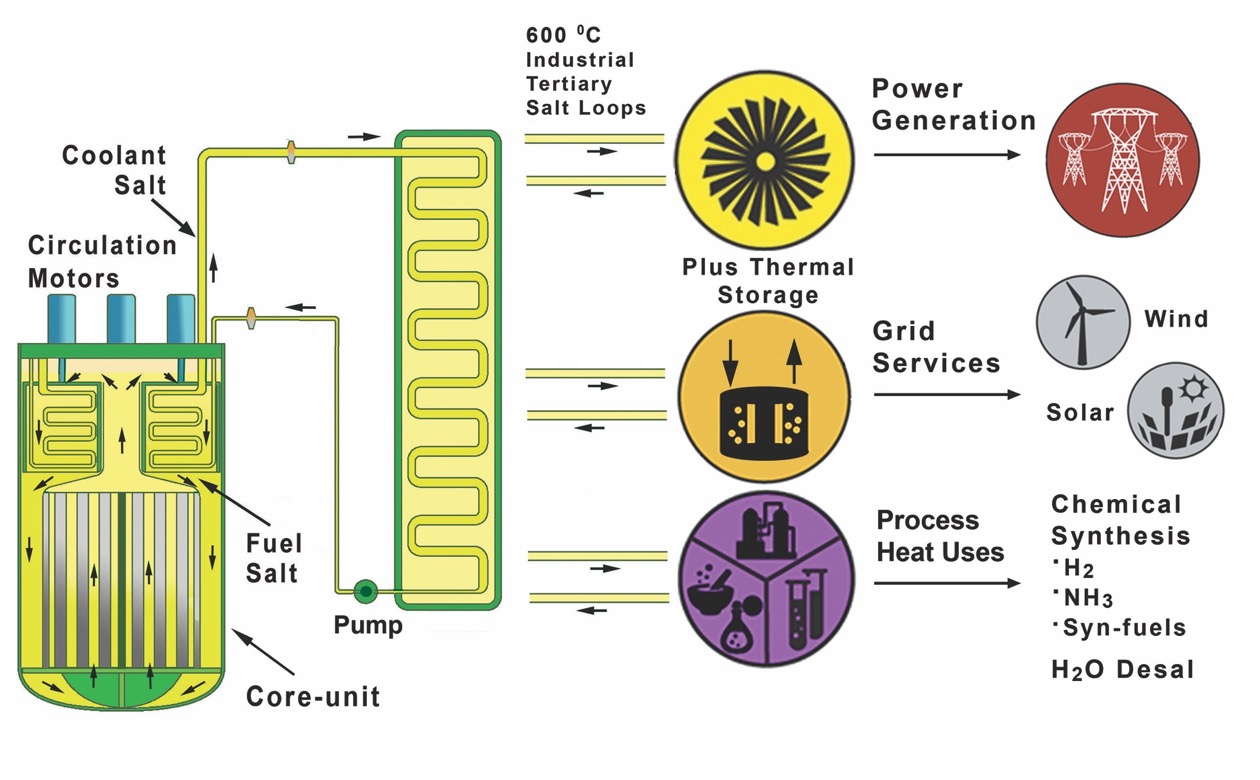 IMSR® Heat
Dispatchable, clean, convenient, cost-competitive IMSR® heat for industrial use
IMSR® heat can couple conveniently with industrial users
IMSR®HAS MANY ADVANTAGES OVER THE CURRENT PRODUCT
COMMERCIAL VALUE OF IMSR® POWER PLANTS
Cost competitive
Compared to Conventional Reactor power plants, IMSR® power plants:
Take half the time to build
Require <1/7th of the absolute CAPEX 
Provide electric power at half the cost
Provide heat that is cost competitive with a natural gas fueled boiler package
Power and heat that is cost competitive with fossil fuel combustion
Versatile
Dispatchable heat and power 
Coupled simply to industrial processes
Heat delivered by common industrial salt
Small land footprint
Low water requirement
Clean
No NOX, SOX or CO2 emissions
Deployable
First deployments in Canada and US in 2020s
Technology proven and demonstrated
Scalable
Modular design for factory production of modular components
Uses fuels and materials from current supply chain
Ordinarily financeable with much lower project risks
<4 year construction time
Credible
Commenced regulatory actions 
Secured Canadian and US government funding
Engaged with power utilities
We are deploying IMSR® power plants at a time of escalating global market and policy need for clean and cost-competitive energy
Contact Details
Terrestrial Energy USA Ltd

150 East 58th Street, Suite 2413
NY, New York, 10155
T:  +1 (646) 687-8212
E:  info@TerrestrialUSA.com 
www.TerrestrialUSA.com